უგზო-უკვლოდ დაკარგულთა სტატისტიკა
იანვარი - ივნისი, 2021 წ.
უგზო-უკვლოდ დაკარგულთა სტატისტიკა რეგიონების მიხედვით
(იანვარი - ივნისი, 2021 წლის მდგომარეობით)
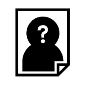 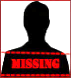 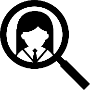 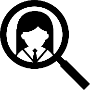 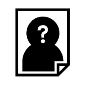 უგზო-უკვლოდ დაკარგულთა სტატისტიკა ასაკის მიხედვით
(იანვარი - ივნისი, 2021 წლის მდგომარეობით)
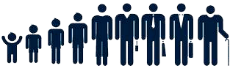 უგზო-უკვლოდ დაკარგულთა სტატისტიკა გენდერის და არასრულწლოვნების მიხედვით 
 (01.01.1973 – 30.06.2021 წწ)
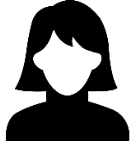 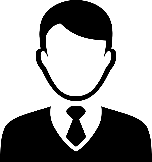 არასრულწლოვნები
უგზო-უკვლოდ დაკარგულთა სტატისტიკა მოქალაქეობის მიხედვით
(იანვარი - ივნისი, 2021 წლის მდგომარეობით)
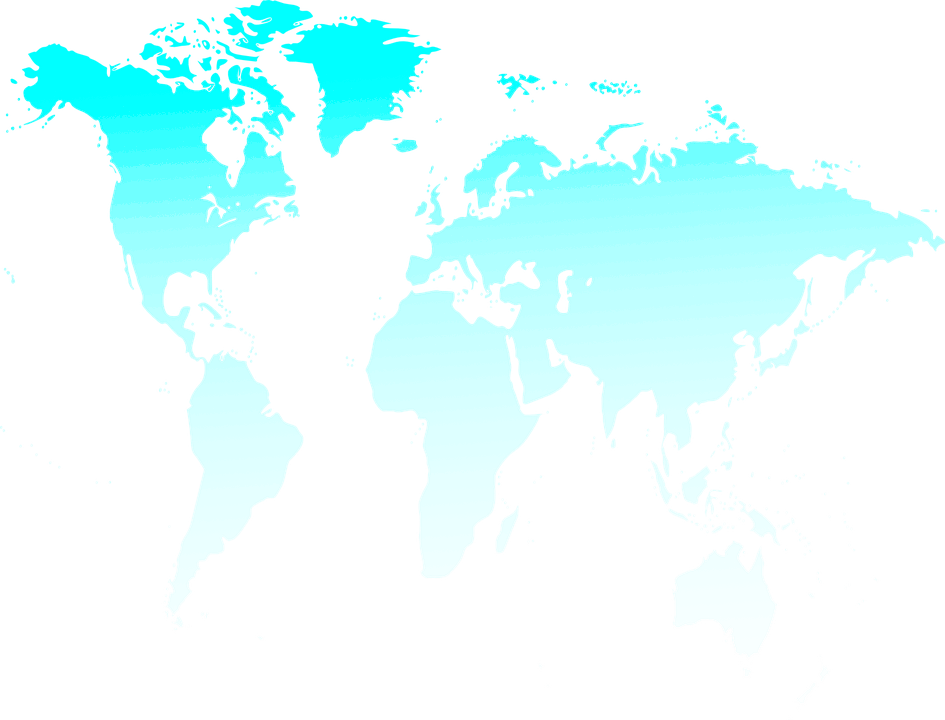 უგზო-უკვლოდ დაკარგულთა სამძებრო საქმეების სტატისტიკა
 (01.01.1973 – 30.06.2021 წწ)
აფხაზეთი
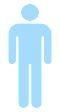 1 – 50



               51 – 100


            
                101 +
სამეგრელო-ზემო სვანეთი
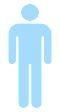 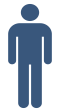 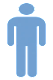 მცხეთა-მთიანეთი
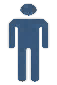 იმერეთი, რაჭა-ლეჩხუმი, 
ქვემო სვანეთი
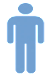 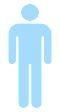 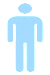 შიდა 
ქართლი
გურია
კახეთი
თბილისი
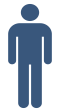 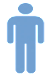 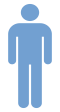 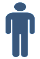 აჭარა
სამცხე-ჯავახეთი
ქვემო ქართლი
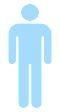 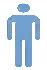 გმადლობთ 
ყურადღებისათვის!
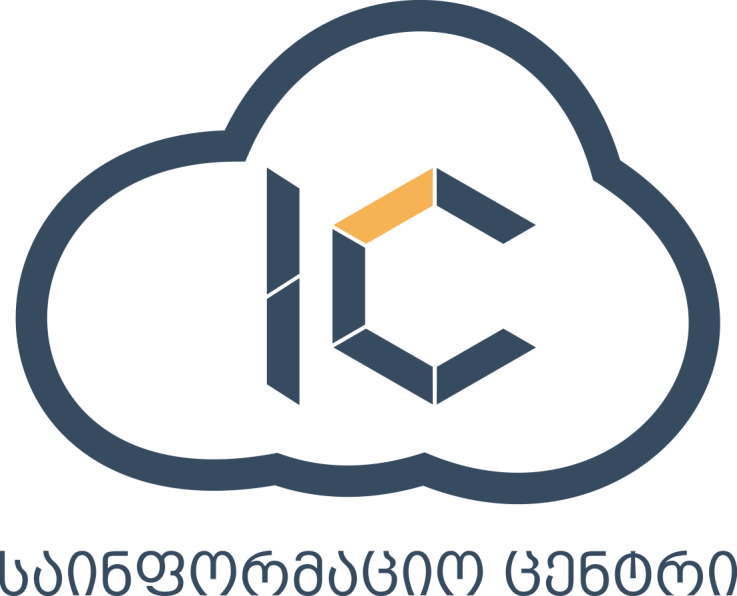